Подготовка ко второму мониторингу проекта «500+» 2022
Анализ антирисковых программ
Подтверждающие документы
Варианты подтверждающих документов
Нормативные документы, подготовленные в рамках реализации проекта (приказы, распоряжения, положения и др.)
Фото-видеоматериалы по итогам проведенных мероприятий
Обезличенные работы учащихся
Дипломы и удостоверения (победителей конкурсов, олимпиад, курсов и др.)
Аналитические справки (анализ проведённых мероприятий, заявленных в антирисковой программе)
Три файла в ИС МЭДК :
1 Таблица (итог антирисковой программы) с графой о выполненных показателях, перечнем проведенных мероприятий

2 Подтверждающие документы сканы приказов, фото-видео проведенных мероприятий / обезличенные работы обучающихся / сканы дипломов, удостоверений, грамот и др. – в одном файле

3 Аналитическая справка
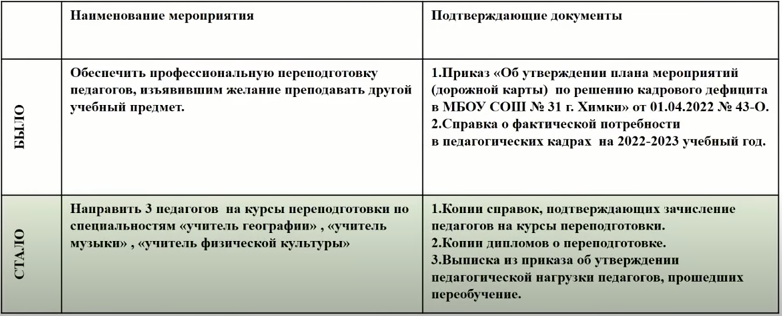 Выводы в аналитической справке формулируются по принципу «было – стало» - важно показать динамику в решении проблемы
В анализе необходимо показать 
- по выявленной  проблеме поставлены задачи… и принято управленческое решение….
Результаты мероприятий…
Решение показало себя эффективным / неэффективным (подтвердить выполнением заявленных показателей и конечным результатом)
Сделать итоговый вывод о дальнейшей работе по данному риску
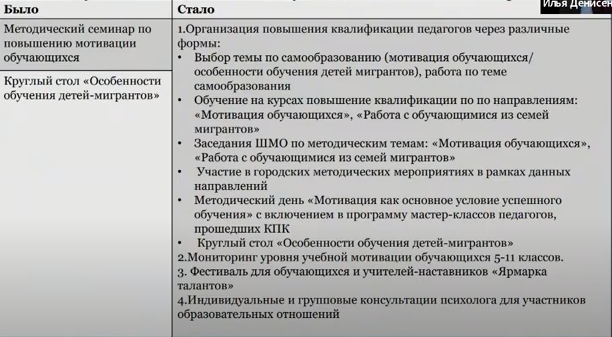 Сопоставляем антирисковую программу с выполненными мероприятиями
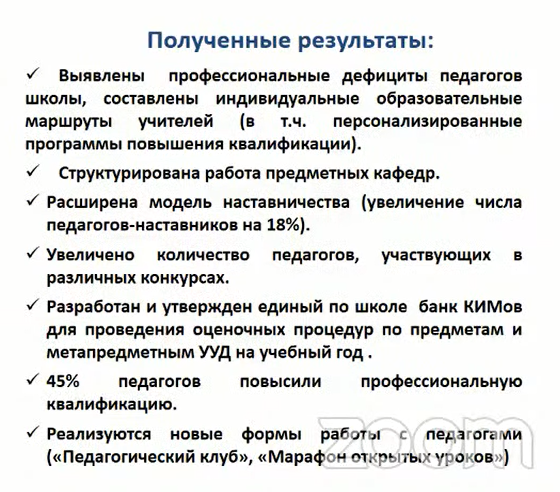 Вывод об эффективности проведенных мероприятий и план дальнейшей работы по преодолению риска
Необходимо включить в аналитическую справку  подраздел «Полученные результаты»
По итогам выводов об эффективности полученных результатов наметить план дальнейшей работы по преодолению риска
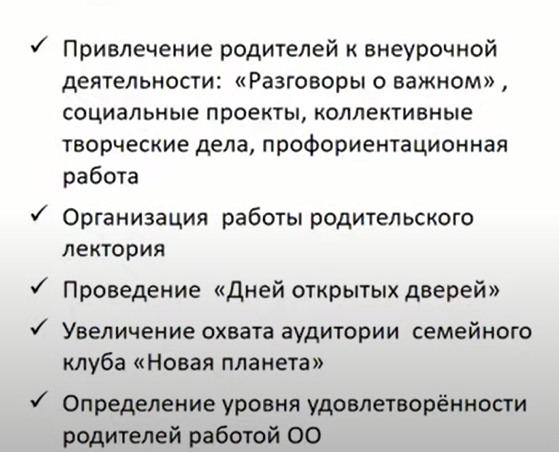 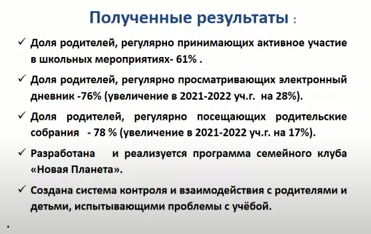 Завершается аналитическая справка планами на следующий год
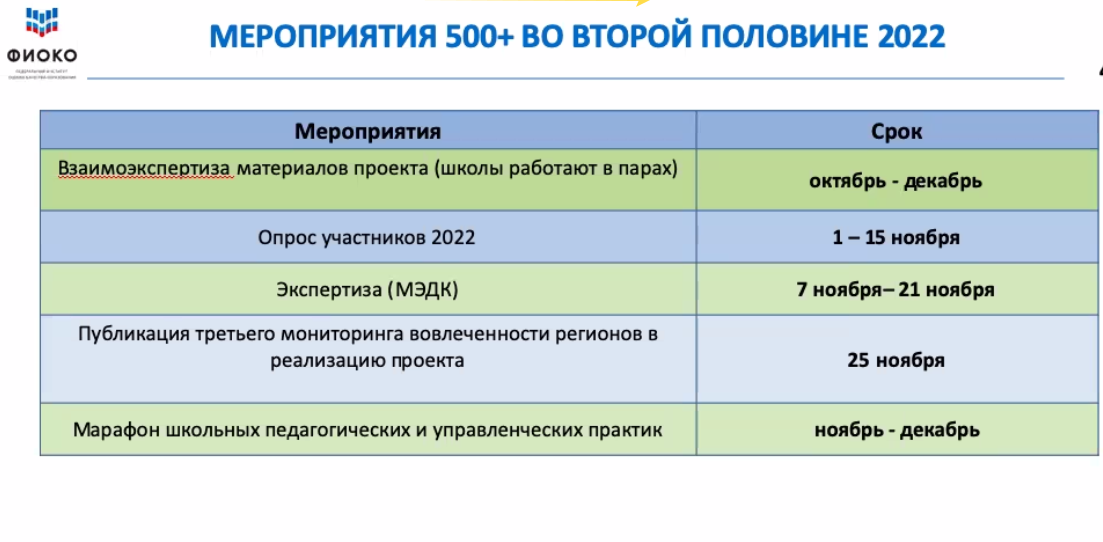